Class diagram UML
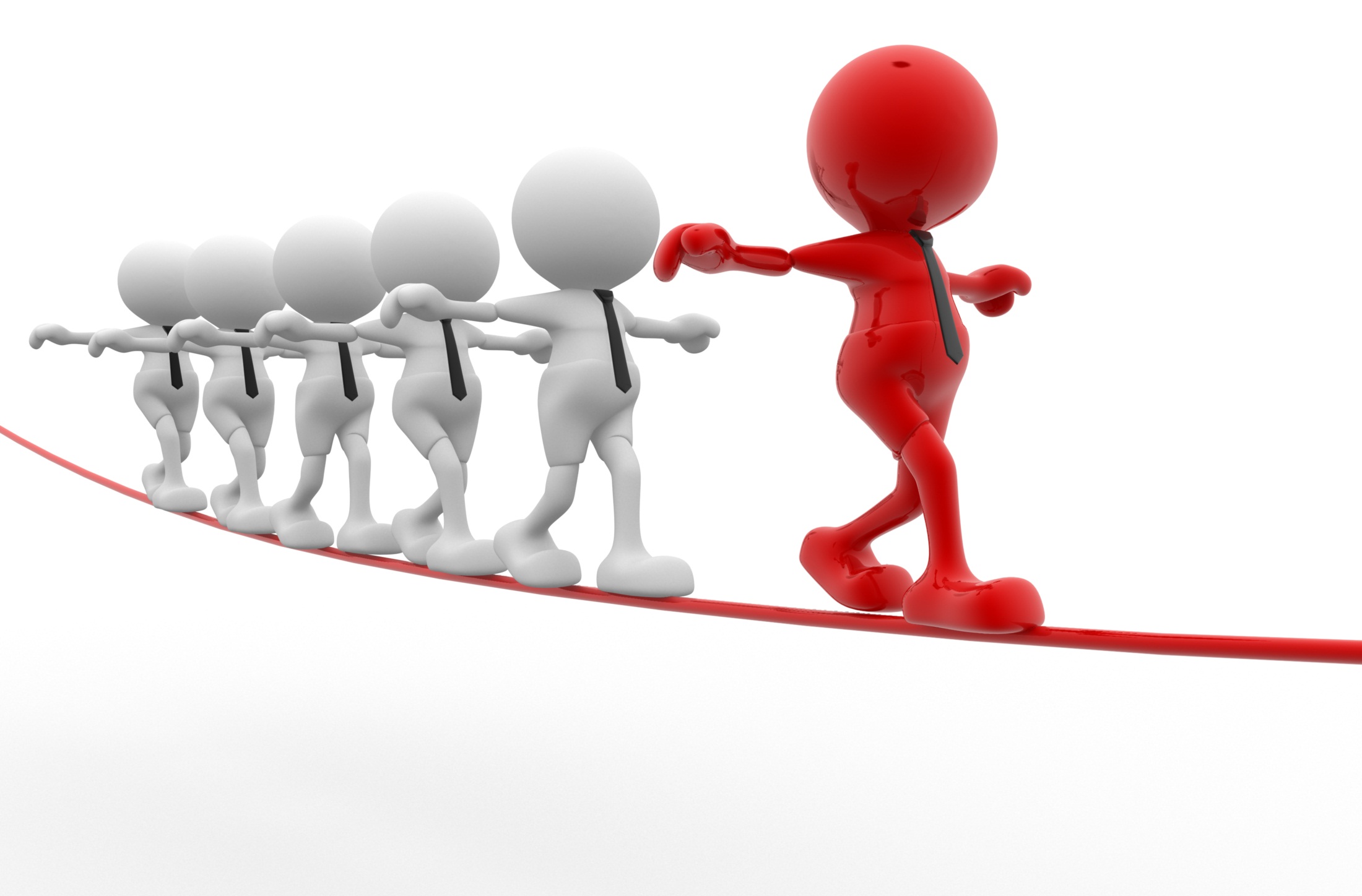 Объектно-ориентированное проектирование ИС
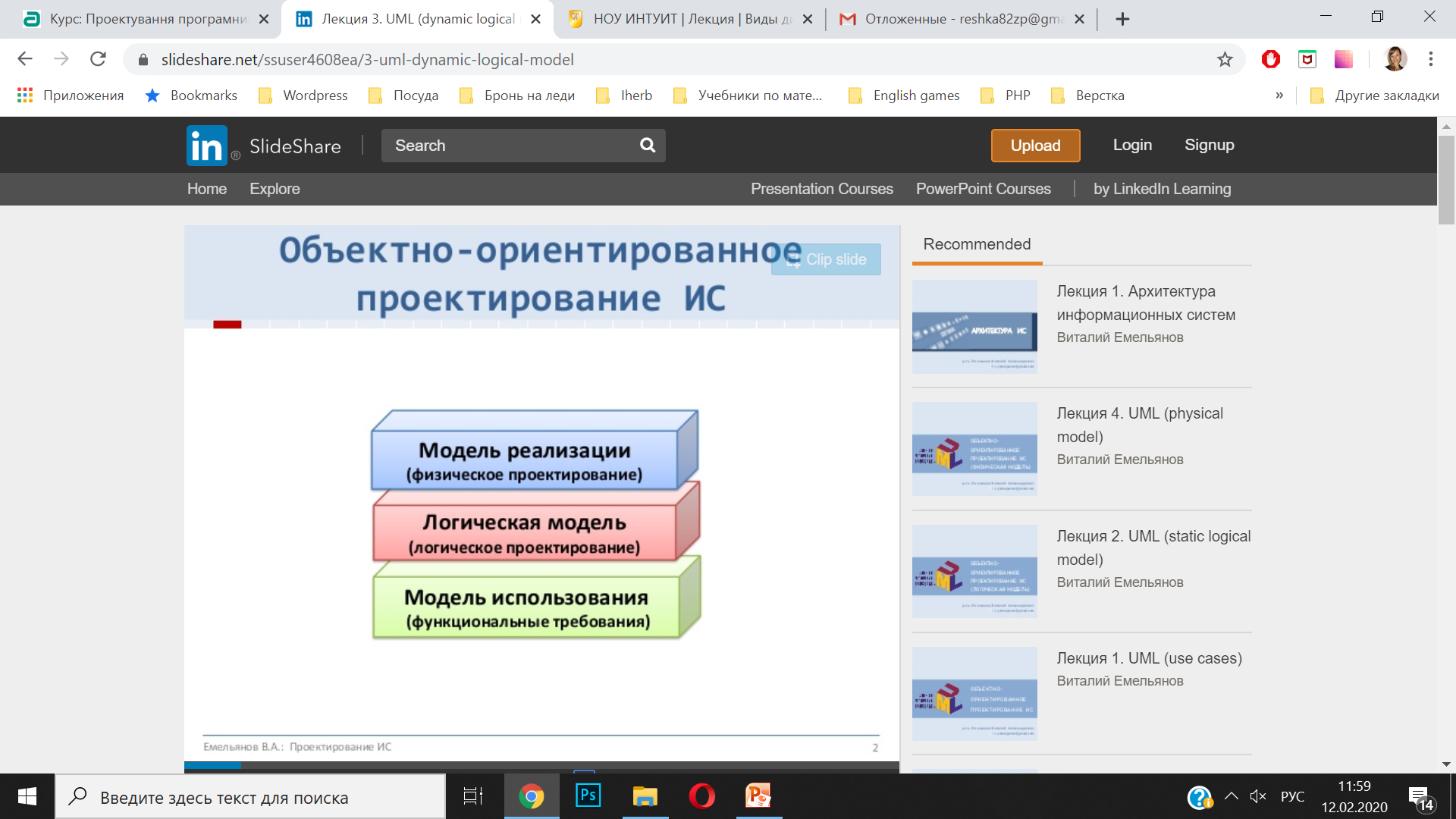 Объектно-ориентированное проектирование ИС
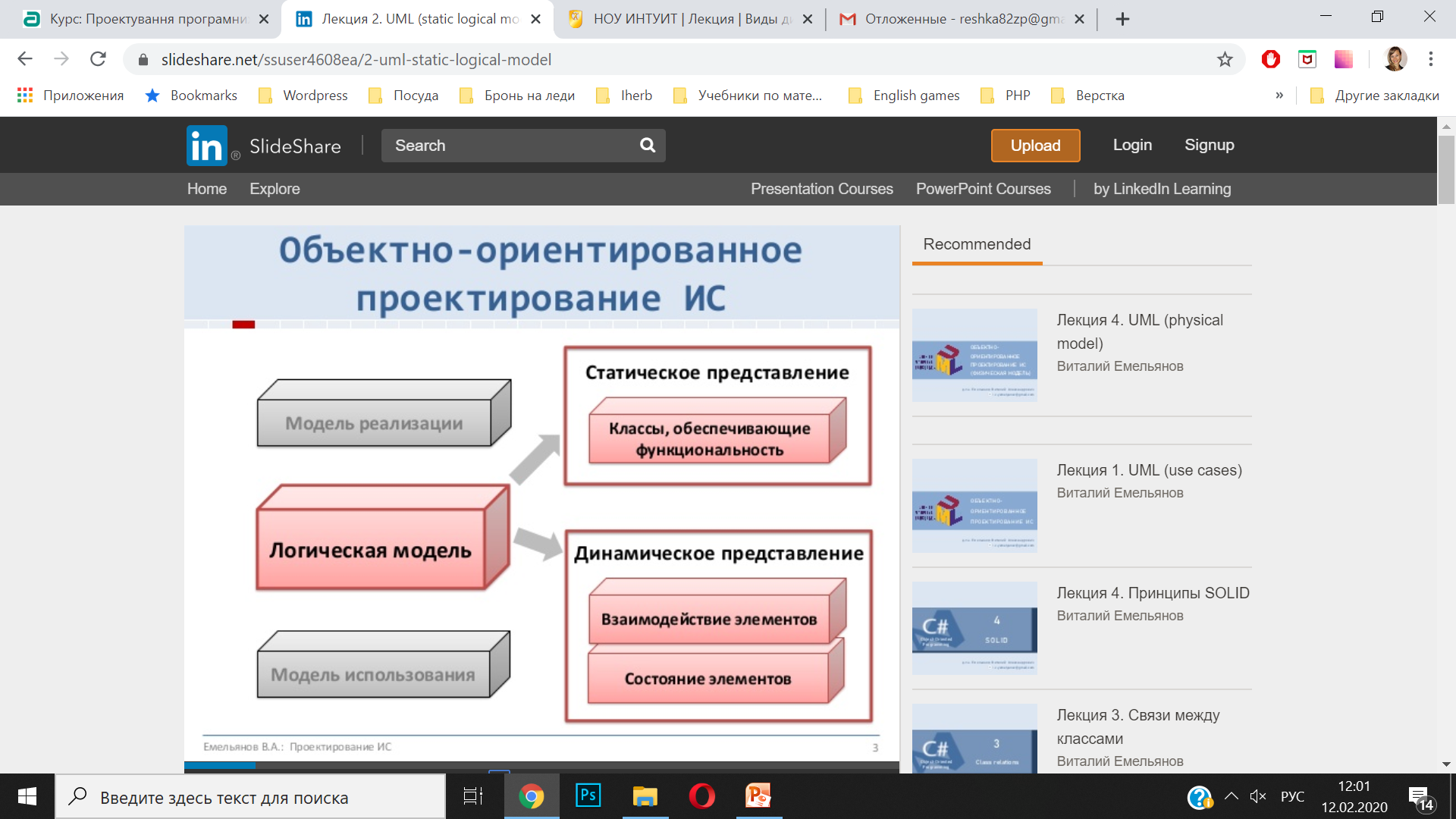 Объектно-ориентированное проектирование ИС
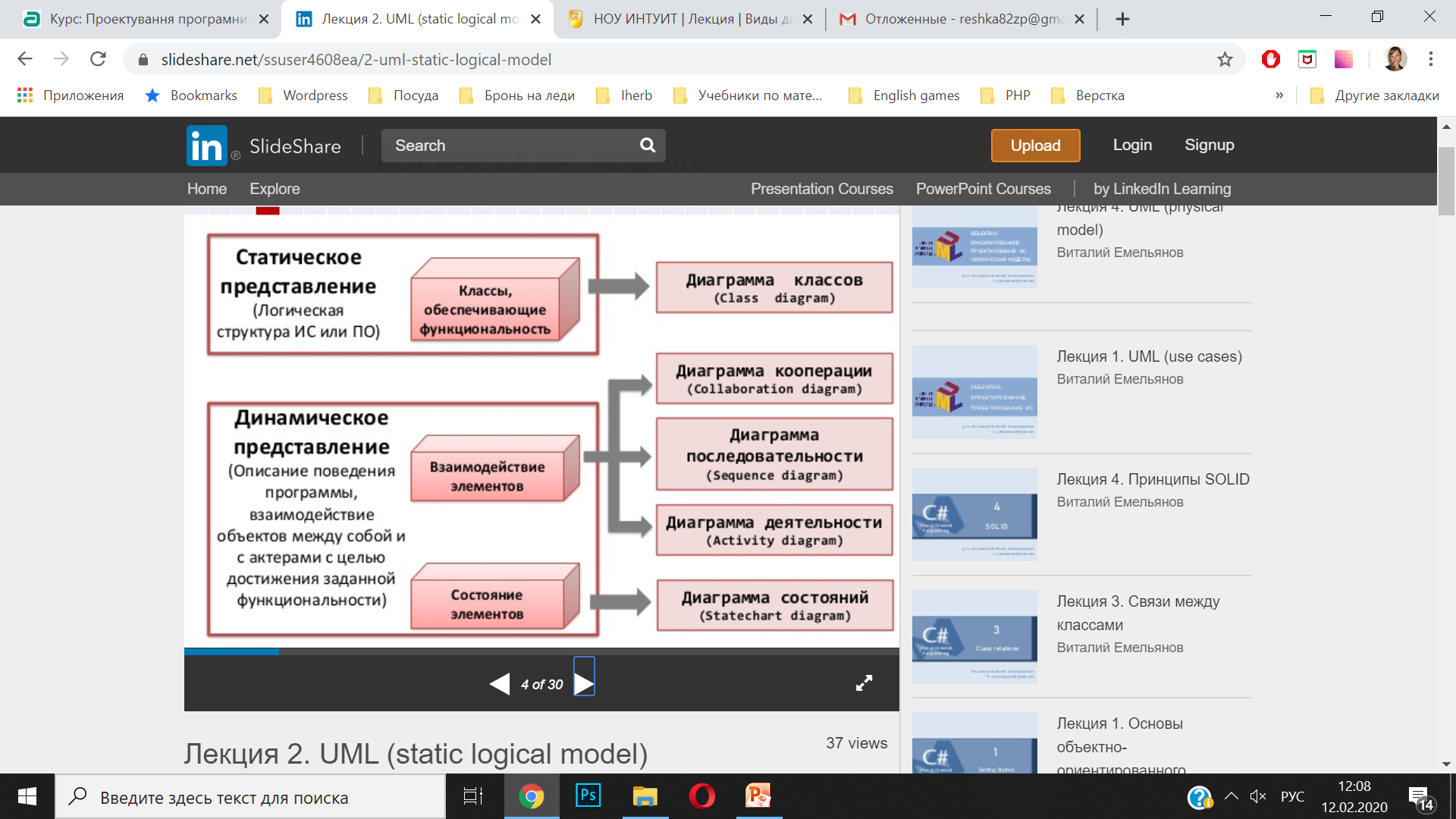 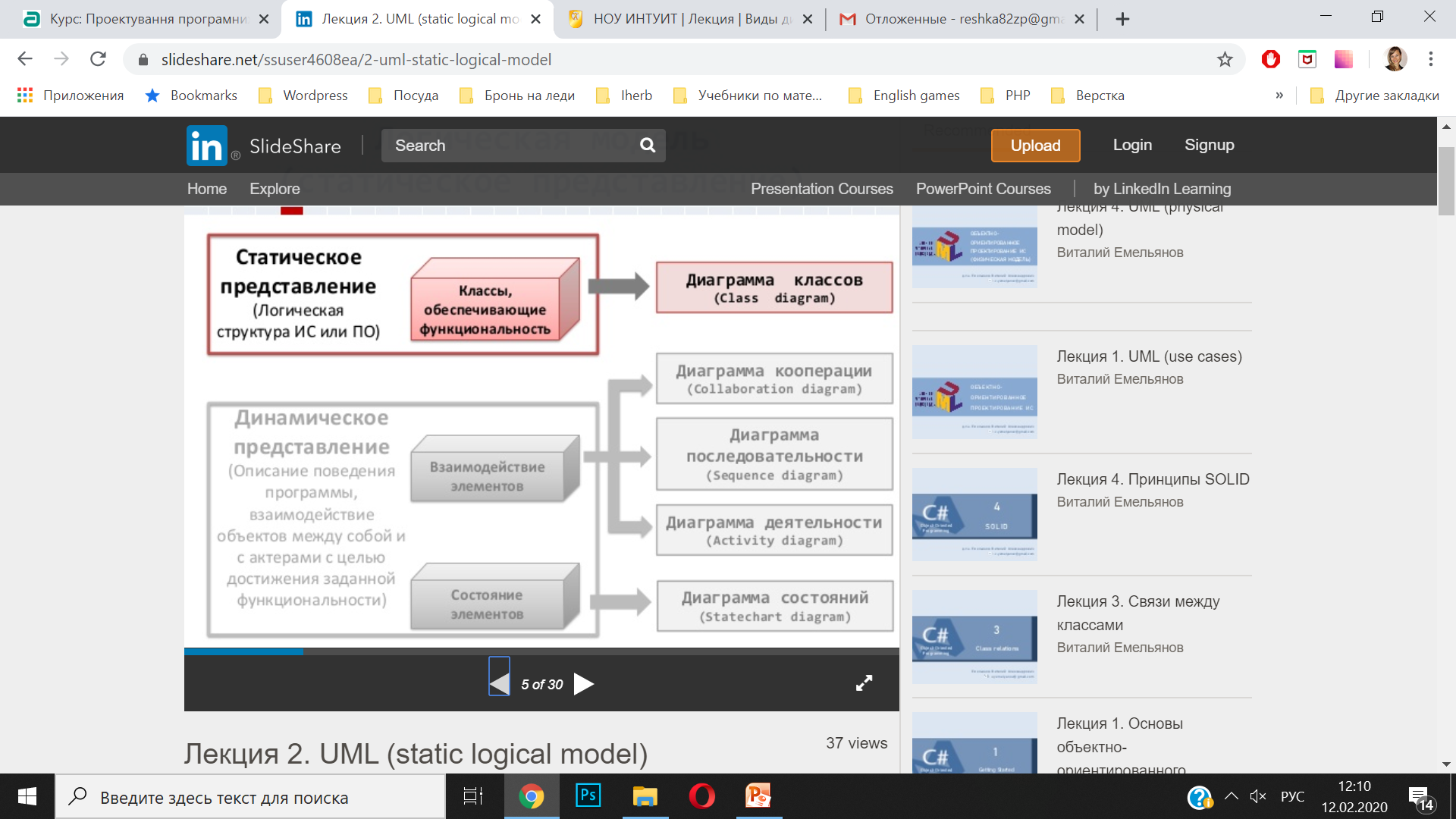 Class diagram UML
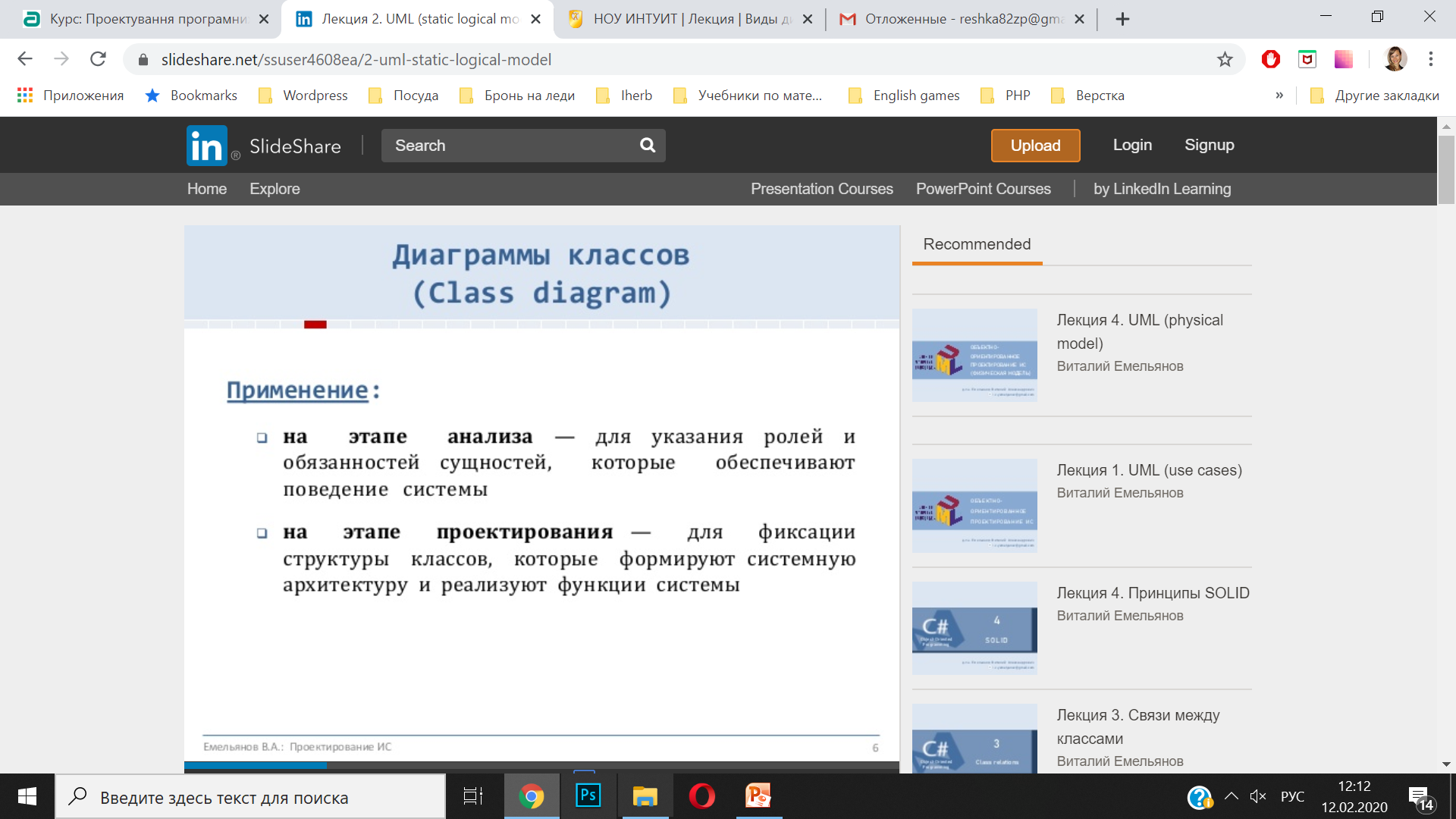 Class diagram UML
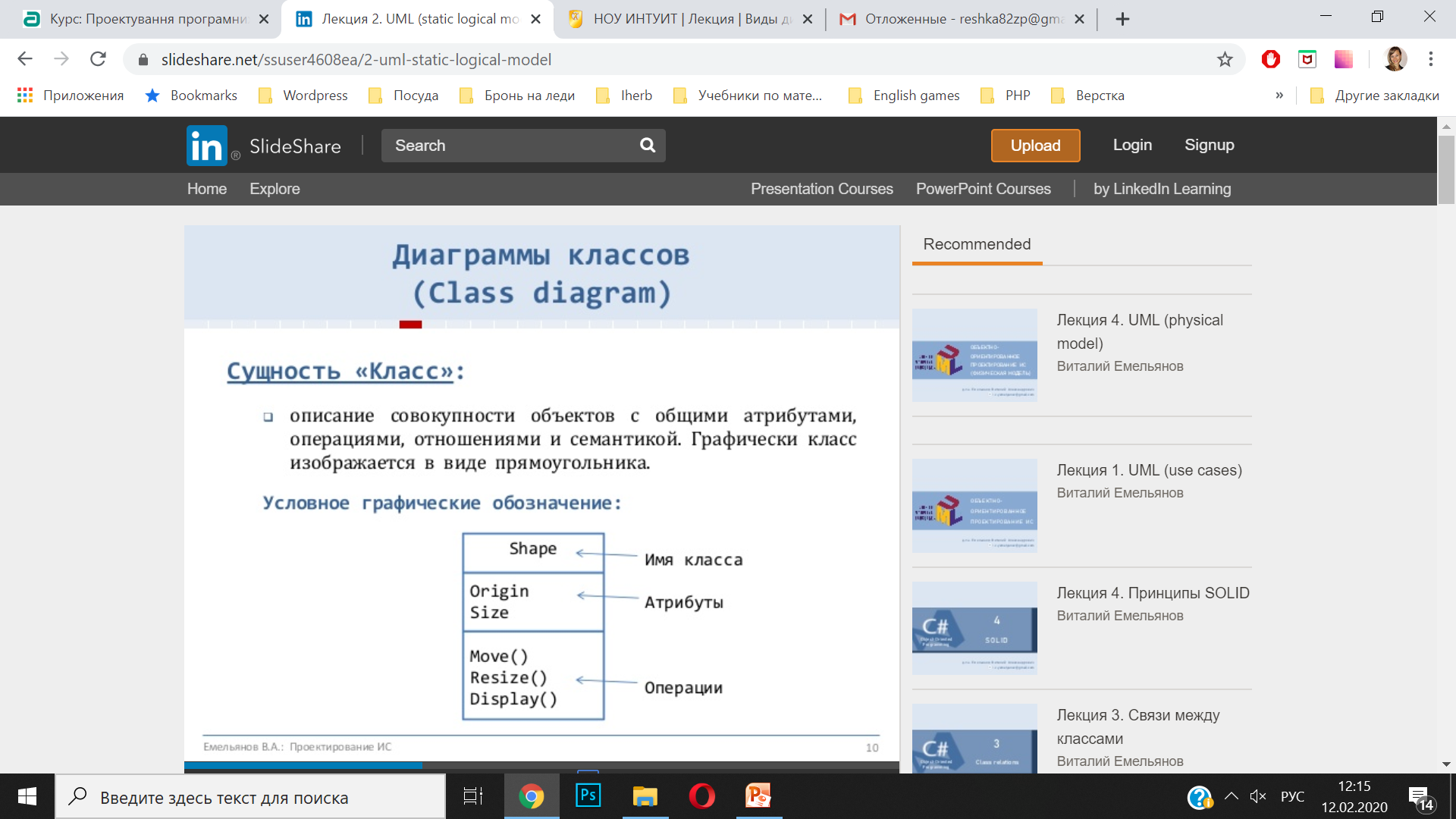 Декомпозиция
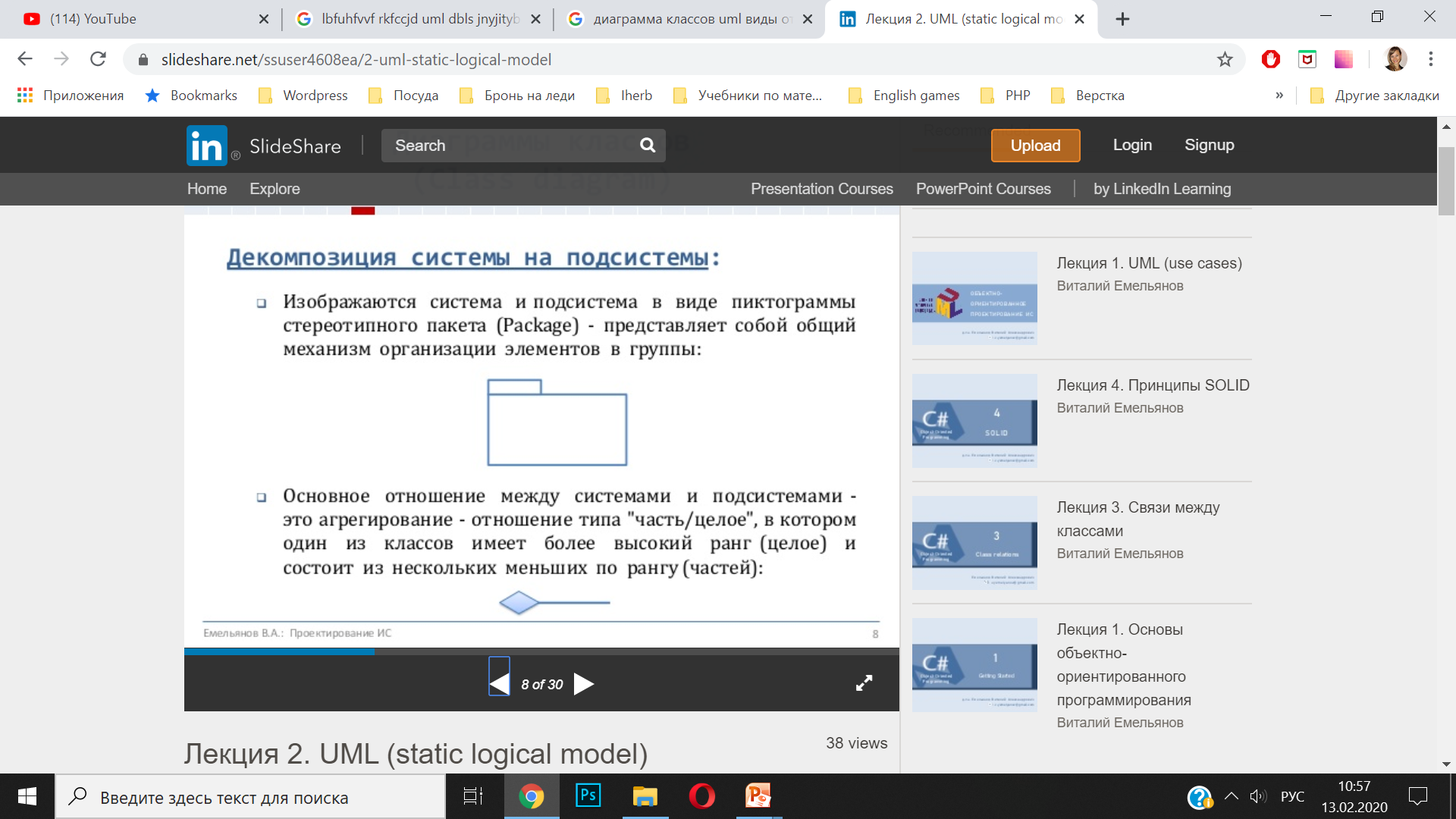 Декомпозиция
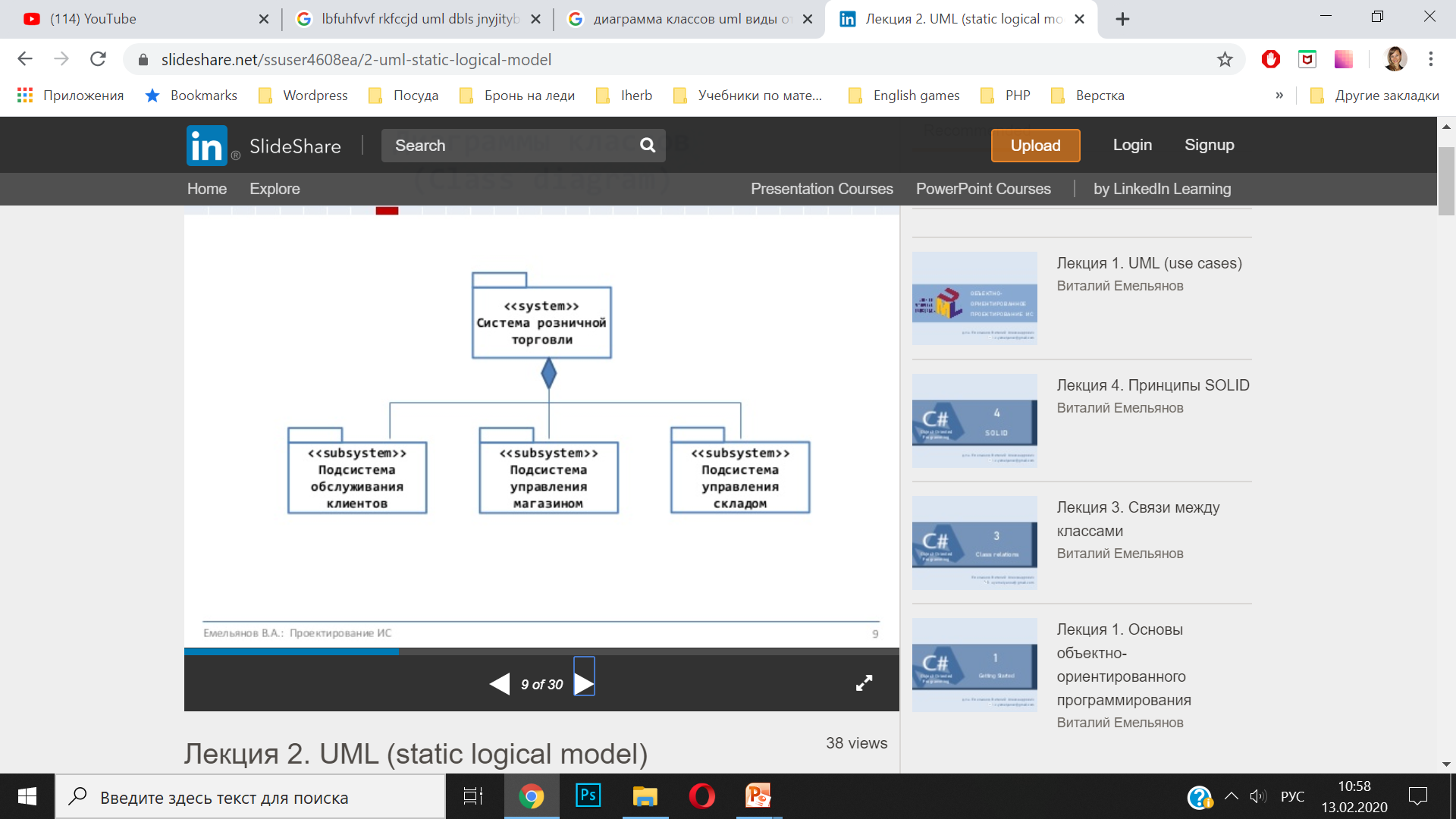 Class diagram UML
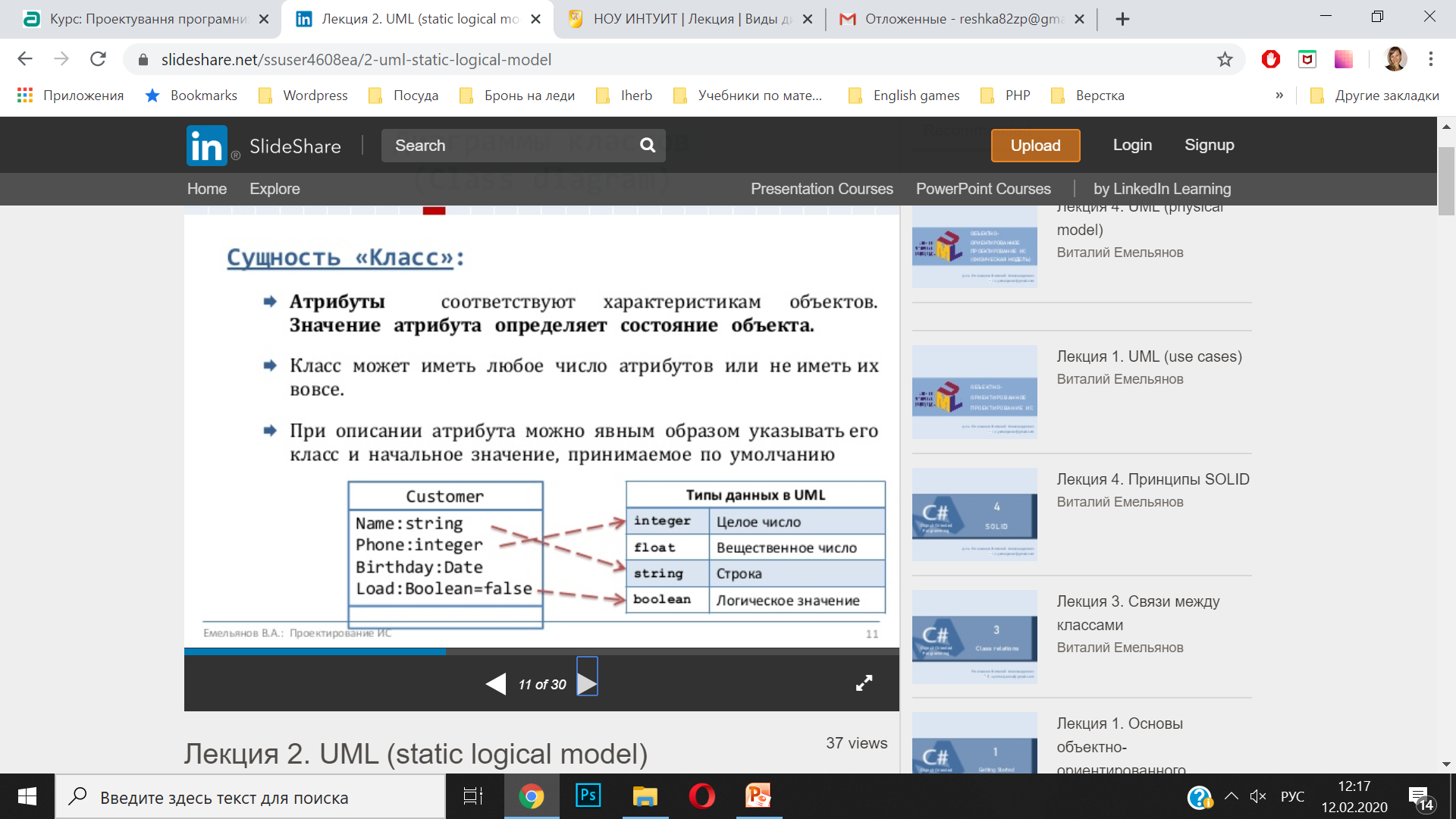 Class diagram UML
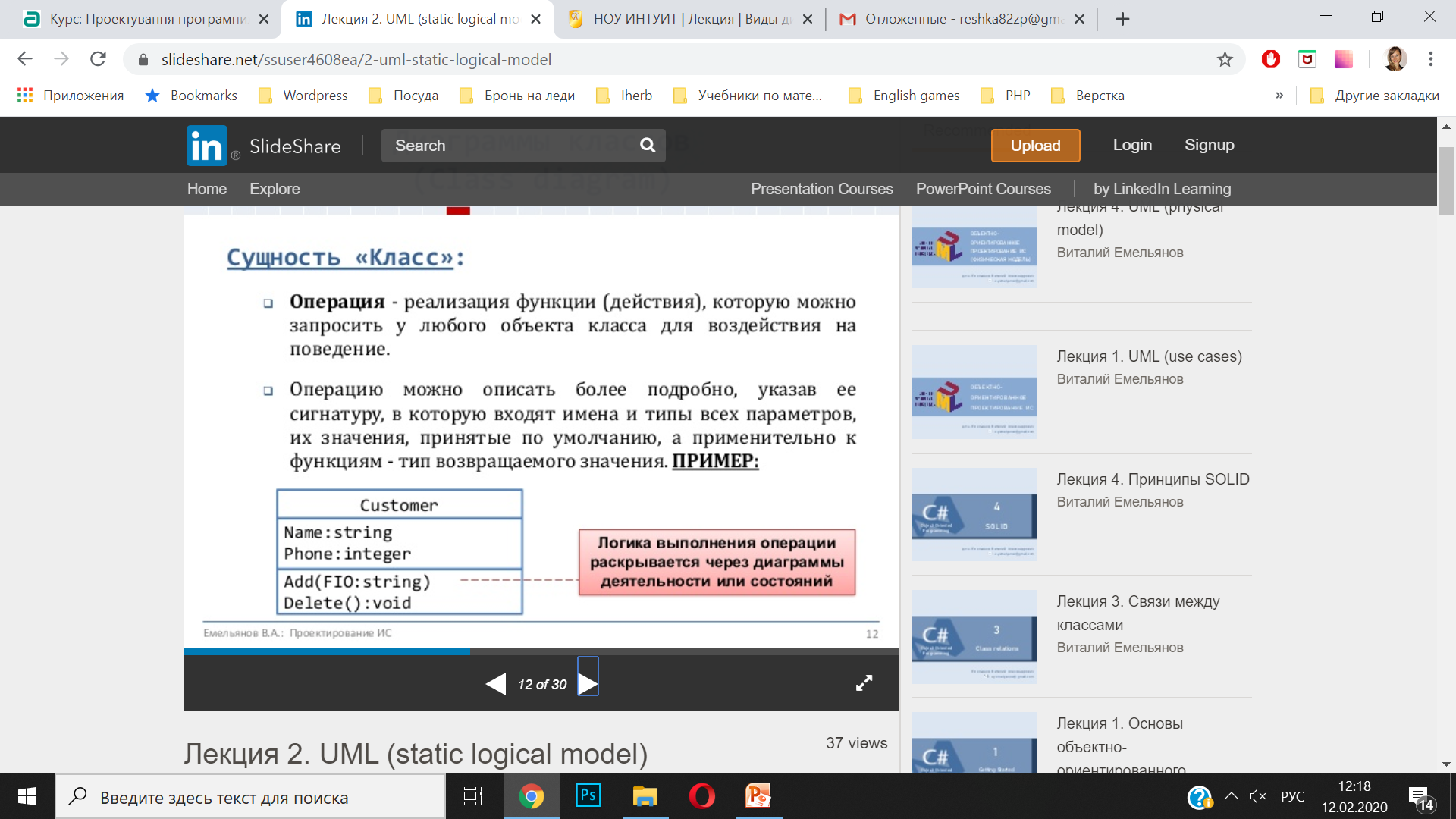 Class diagram UML
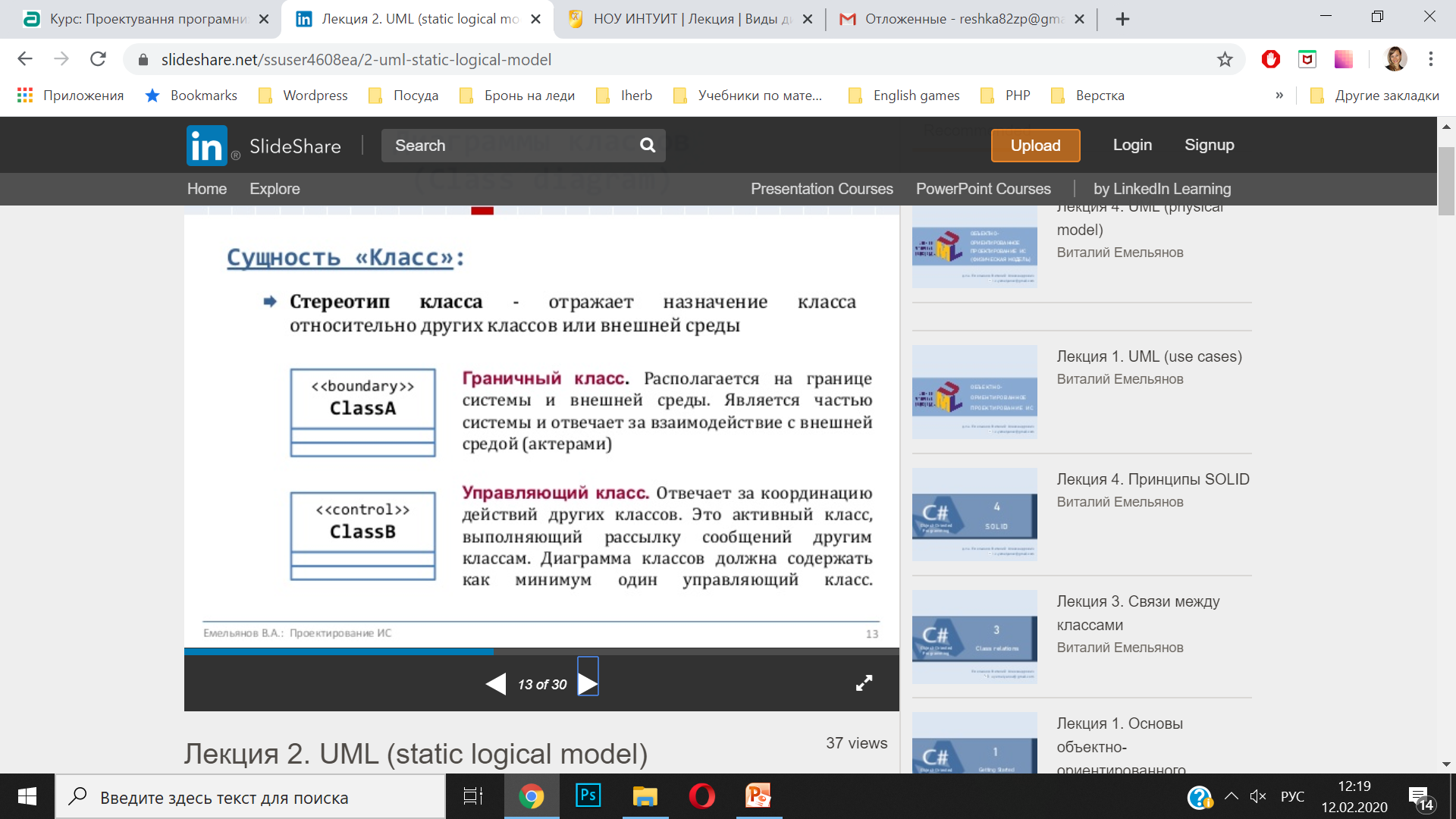 Class diagram UML
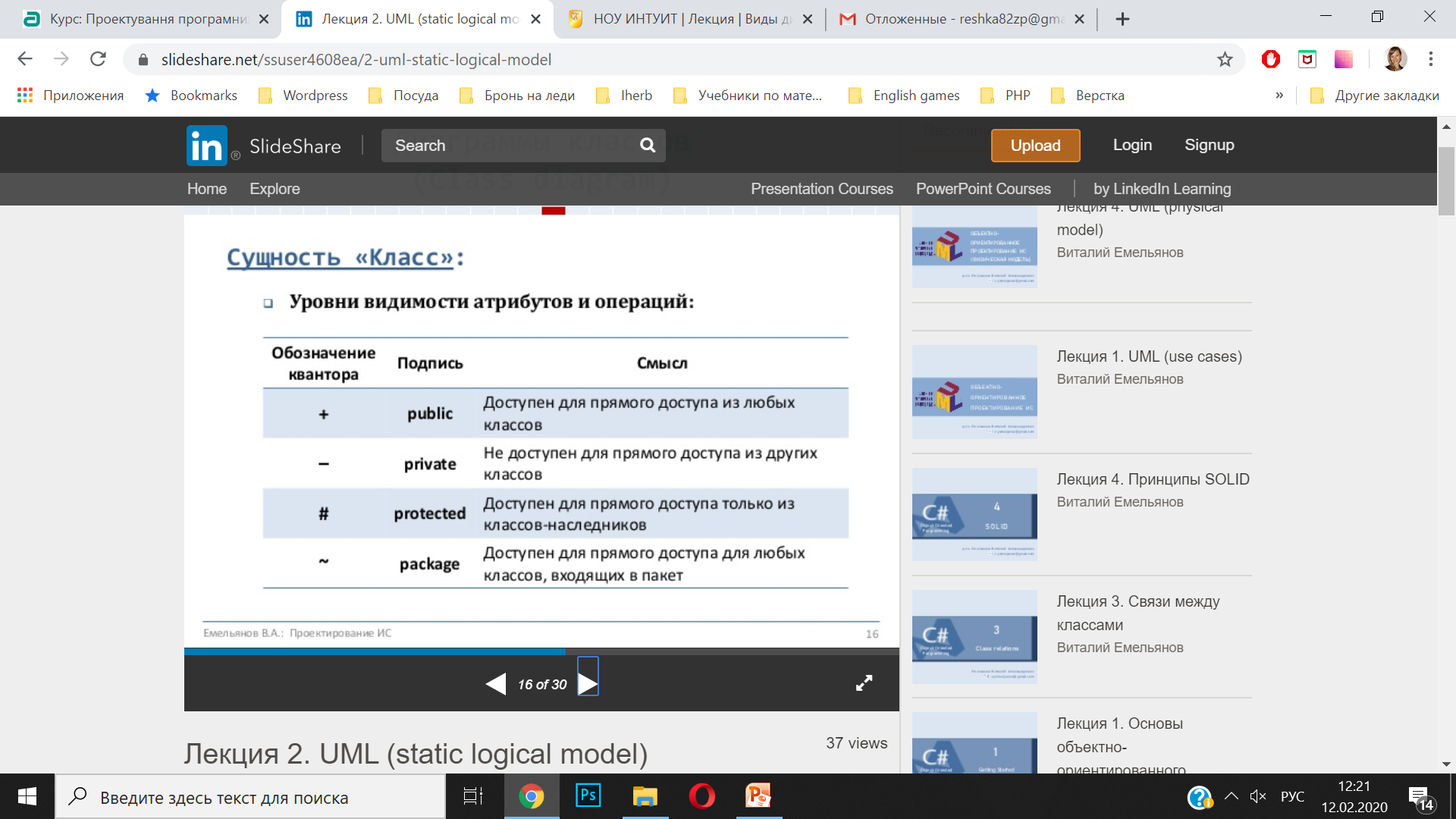 Class diagram UML
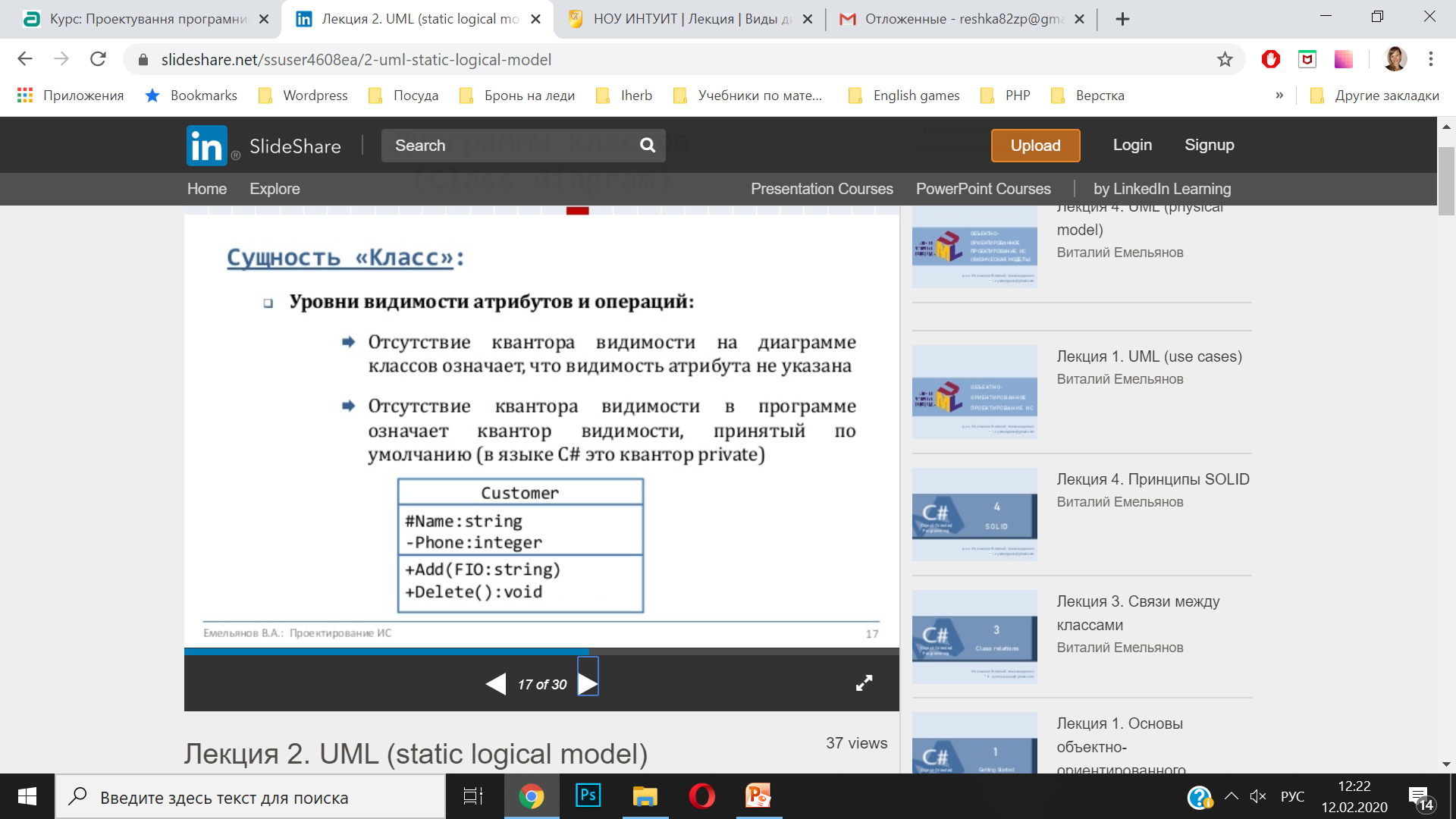 Class diagram UML
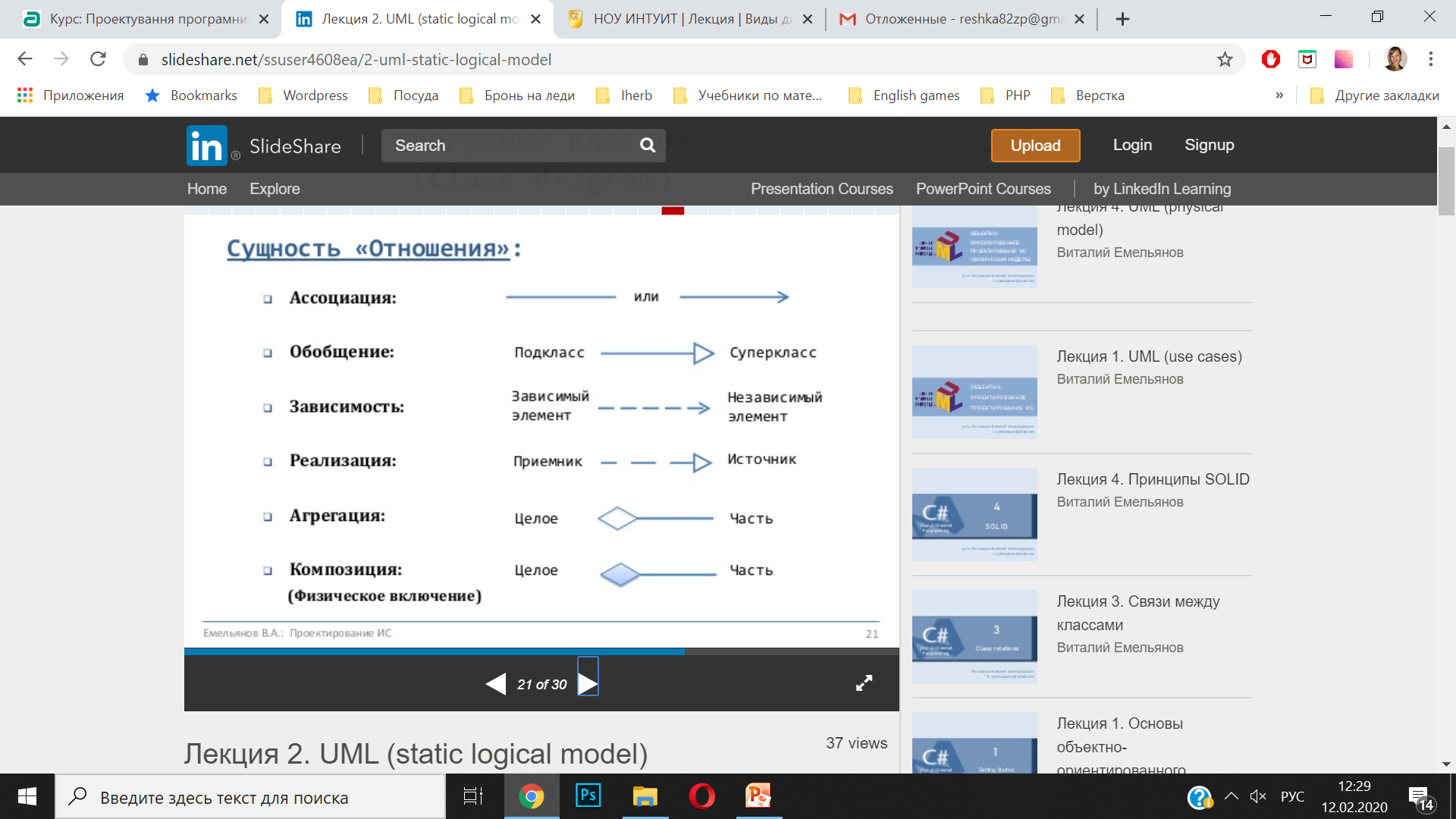 Class diagram UML
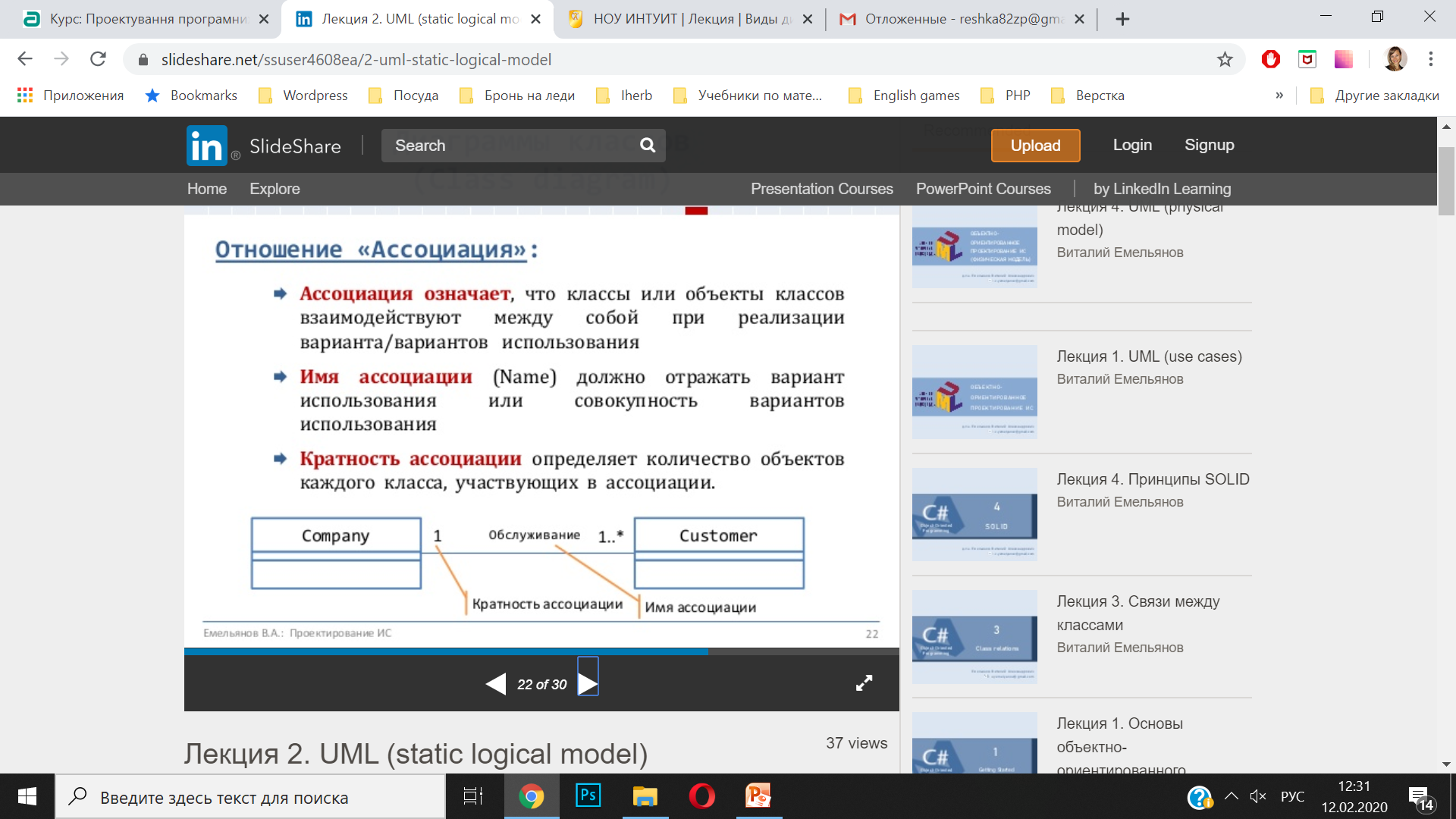 Class diagram UML
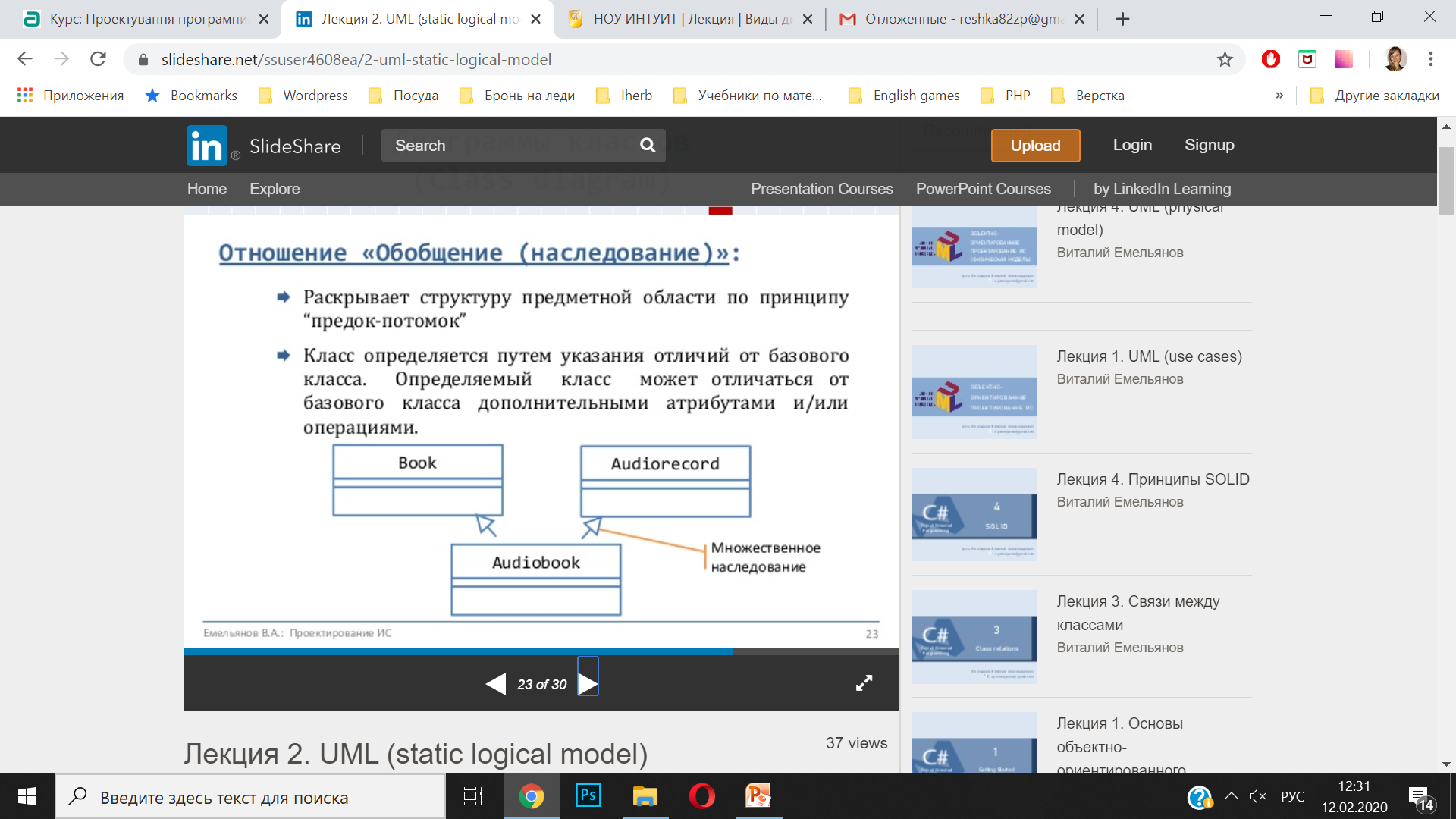 Class diagram UML
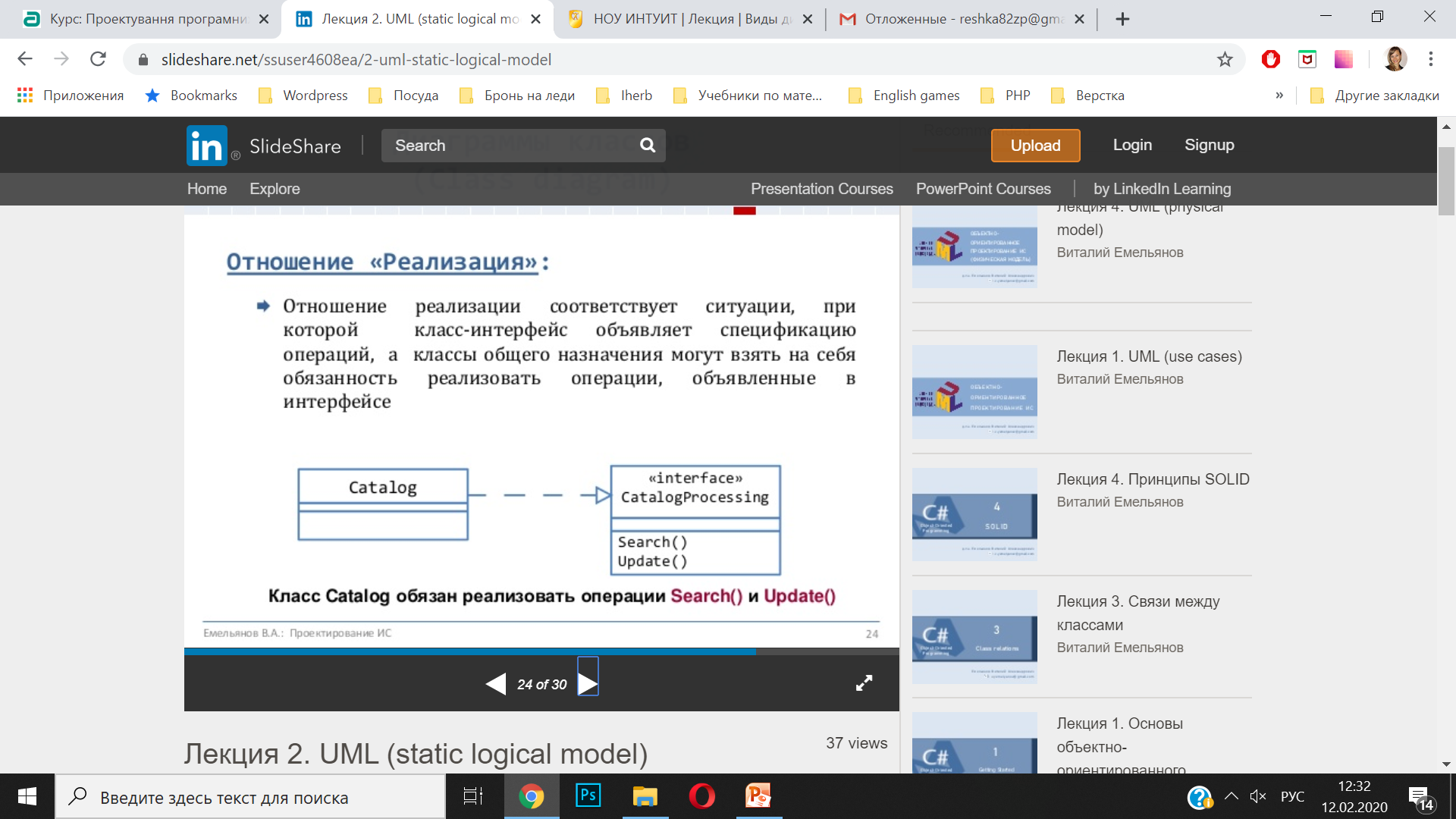 Class diagram UML
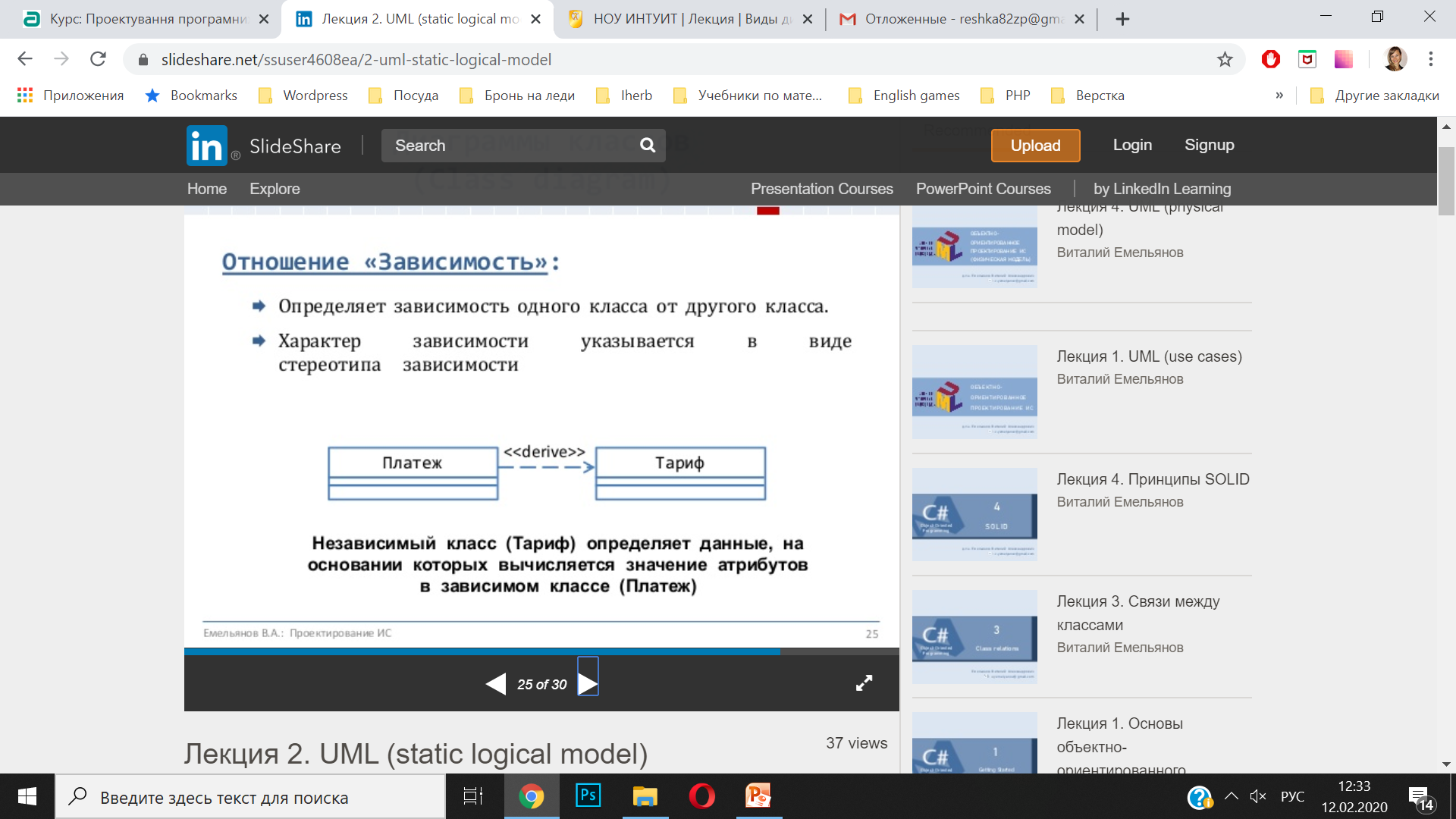 Агрегация
Агрегация — это разновидность ассоциации при отношении между целым и его частями. Как тип ассоциации агрегация может быть именованной. 
Агрегация встречается, когда один класс является коллекцией или контейнером других.
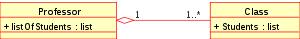 Композиция
Композиция — более строгий вариант агрегации. Известна также как агрегация по значению.
Композиция имеет жёсткую зависимость времени существования экземпляров класса контейнера и экземпляров содержащихся классов. Если контейнер будет уничтожен, то всё его содержимое будет также уничтожено.
Различия между композицией и агрегацией
Приведём наглядный пример. Комната является частью квартиры, следовательно здесь подходит композиция, потому что комната без квартиры существовать не может. А, например, мебель не является неотъемлемой частью квартиры, но в то же время, квартира содержит мебель, поэтому следует использовать агрегацию.
Примеры видов отношений
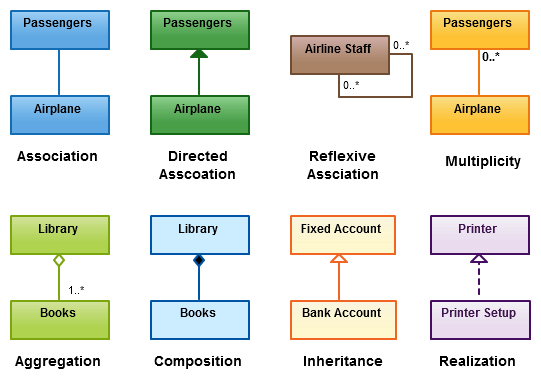 Class diagram UML
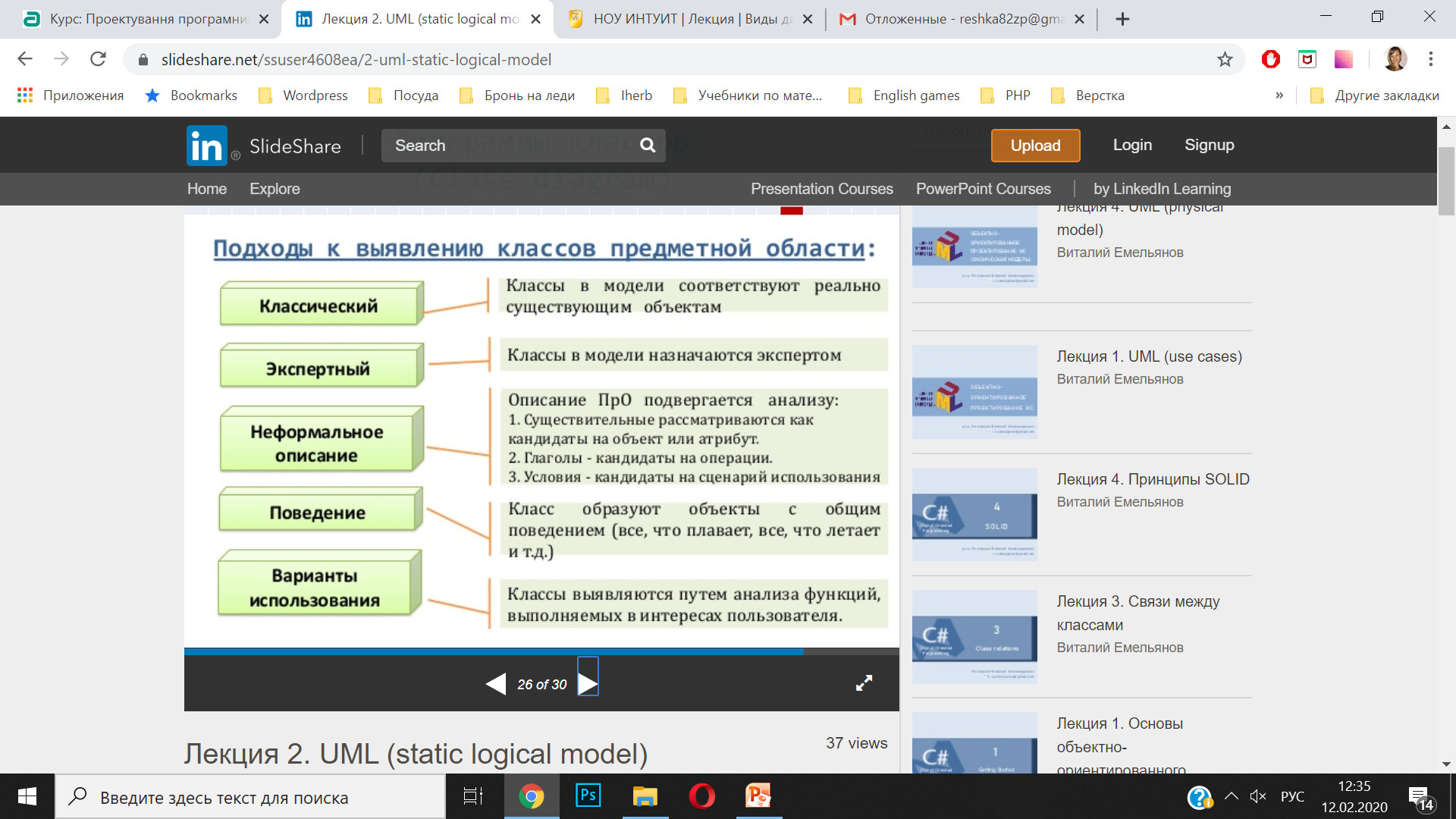 Пример
Компания «Супер магазин» является сетью магазинов розничной торговли (7 магазинов). У компании есть свой сайт, где представлена информация по продаваемым товарам. Но сайт является только информационным и не позволяет проводить покупку товаров онлайн. В компании отсутствует возможность оперативного отслеживания  изменения количества товаров в наличии в магазинах и на складе.
Компании требуется ИС розничной торговли, которая должна автоматизировать следующие процессы:
         1. Обслуживание клиентов, включая оформление и оплату заказов для юридических и физических лиц олайн.
        2. Управление сетью магазинов.
        3.Управление запасами складов для сети магазинов.
Пример
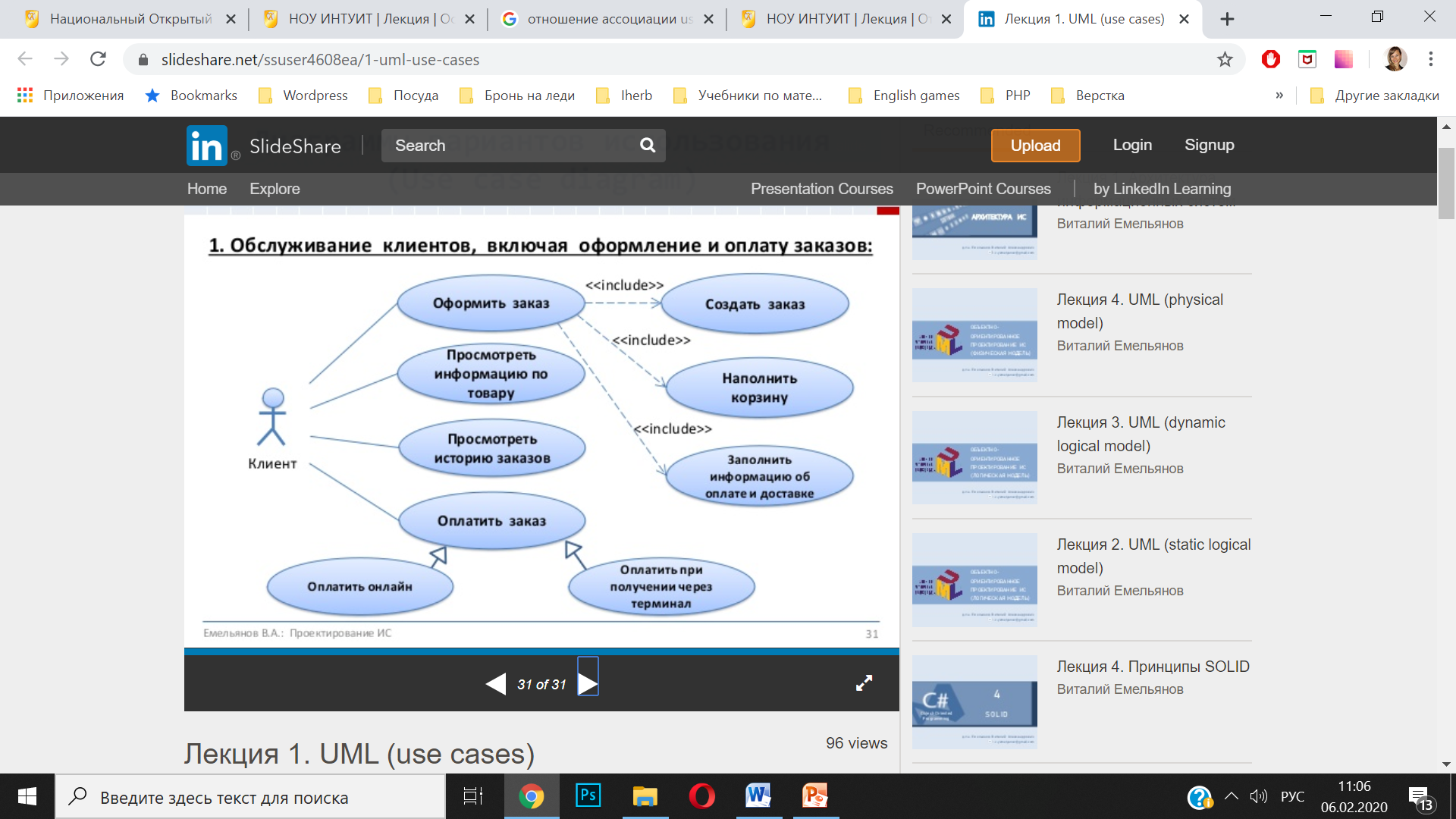 Пример
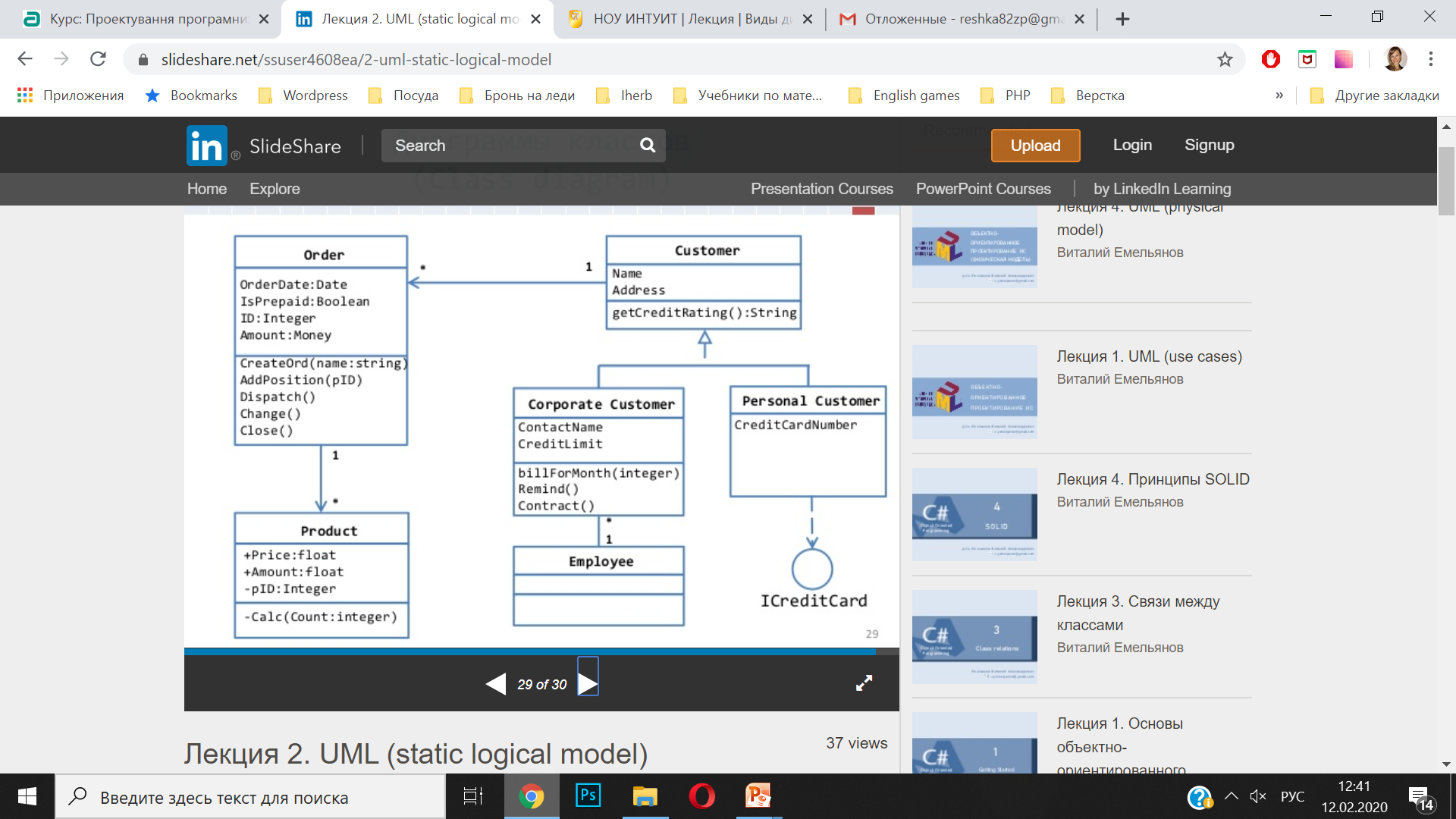 Еще раз об отношениях
https://www.youtube.com/watch?v=mZ_RU3fCOq4
https://www.youtube.com/watch?v=Zn6nWHnYIKY
Диаграммы классов в Rational Rose
https://www.youtube.com/watch?v=Zn6nWHnYIKY
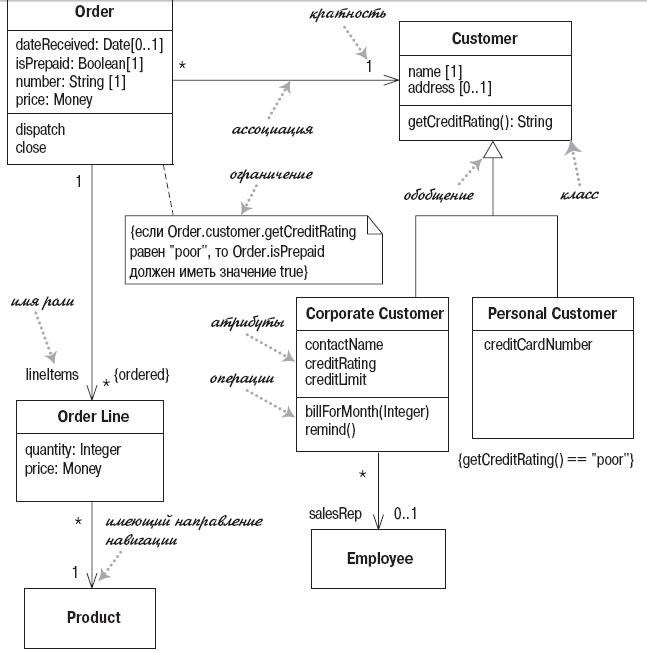